Can the irs do that?
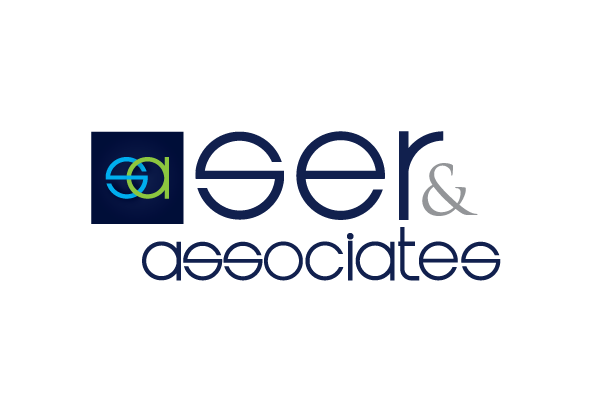 SER & ASSOCIATES PLLC
2100 Ponce de Leon Blvd., Suite 1180, Coral Gables, Fl 33134
 T: 305.222.7282; F:305.675.0703
Karen J. Lapekas, JD, LLM
“We fear things in proportion to our ignorance of them.”
Christian Nestell Bovee
Titus Livius
True or false?
The IRS can call and threaten to sue me if I don’t pay over the phone.
Probably…false
Though they “could,” they shouldn’t.
If you doubt it’s the irs, ask for a call back number and hang up.
May 2016: IRS directs employees to make initial contact with taxpayers by mail—not phone.
If they threaten to sue, arrest, or put you in jail, 99.99% chance it’s not the IRS!
GOOGLE the number!
Call the IRS: 1-800-829-1040
True or false?
The IRS can foreclose on my home.
true
But it’s very rare, and avoidable.
When No “reasonable administrative remedies and hardship issues”
IRC 6334(e): (e) Levy allowed on principal residences and certain business assets in certain circumstances*.
   (1) Principal residences.
      (A) Approval required. A principal residence shall not be exempt from levy if a judge or magistrate of a district court of the United States approves (in writing) the levy of such residence.
*liability > $5,000
True or false?
The IRS can take my car.
true
But it’s very rare, and avoidable.
IRS Policy Statement 5-34:

The facts of a case and alternative collection methods must be thoroughly considered before determining seizure of personal or business assets is appropriate. Taxpayer rights must be respected. The taxpayer's plan to resolve past due taxes while staying current with all future taxes will be considered. Opposing considerations must be carefully weighed, and the official responsible for making the decision to seize must be satisfied that other efforts have been made to collect the delinquent taxes without seizing. Alternatives to seizure and sale action may include an installment agreement, offer in compromise, notice of levy, or lien foreclosure. Seizure action is usually the last option in the collection process.
Numerous irs policy considerations to overcome
True or false?
The IRS can take money from my spouse’s or children’s bank accounts.
true
It’s more common than you think!
If a taxpayer is insolvent because he transferred his assets, the IRS may collect against the transferee in the same way as if he were the taxpayer.
Transferees may be liable for your tax
Look out for:
Signatory on account? (children’s accounts (do not have to show insolvency)
Deposited your funds into another’s account?
True or false?
The IRS can take money from my bank account to pay my company’s taxes.
true
For example, If the irs has determined you are a nominee, alter ego, or you are liable for a trust fund recovery penalty
IRC § 6672.  Failure to collect and pay over tax, or attempt to evade or defeat tax. 

(a) Any person required to collect, truthfully account for, and pay over any tax imposed by this title who willfully fails to collect such tax, or truthfully account for and pay over such tax, or willfully attempts in any manner to evade or defeat any such tax or the payment thereof, shall, in addition to other penalties provided by law, be liable to a penalty equal to the total amount of the tax evaded, or not collected, or not accounted for and paid over.
IrC 6672. the trust fund recovery penalty
Who is liable?--the responsible person--
Who is a “responsible person”?

Not limited to owners. (could be employee, officer, lender, any other person!)

Factual determination 

Authority to decide who to pay and when?

Who signs checks?

Who signs employment tax returns?

Who has the duty under the corporate by-laws?

Who controls payroll payments?

Who controls voting stock?
IrC 6672. the trust fund recovery penalty
Who is liable?--the responsible person--
True or false?
The IRS can take money from my bank account to pay my employer’s taxes.
true
If the irs has determined you are personally liable, under one of its third-party liability theories, e.g. you are a “responsible person” for the tfrp.
Who is a “responsible person”?

Not limited to owners. (could be employee, officer, lender, any other person!)
Factual determination 
Authority to decide who to pay and when?
Who signs checks?
Who signs employment tax returns?
Who has the duty under the corporate by-laws?
Who controls payroll payments?
Who controls voting stock?
IrC 6672. the trust fund recovery penalty
Who is liable?--the responsible person--
True or false?
The IRS can take my passport.
True.
Though the irs is still working out how it will act on this new authority.
IRC § 7345.  Revocation or denial of passport in case of certain tax delinquencies

(a) If the Secretary receives certification by the Commissioner of Internal Revenue that an individual has a seriously delinquent tax debt, the Secretary shall transmit such certification to the Secretary of State for action with respect to denial, revocation, or limitation of a passport pursuant to section 32101 of the FAST Act.
IrC 7345. enacted december 2015
(b) Seriously delinquent tax debt.
   (1) ..."seriously delinquent tax debt" means an unpaid, legally enforceable Federal tax liability of an individual--
      (A) which has been assessed,
      (B) which is greater than $ 50,000, and
      (C) with respect to which--
         (i) a notice of lien has been filed pursuant to section 6323 and the administrative rights under 6320 with respect to which have been exhausted or lapsed, or (ii) a levy is made pursuant to section 6331
IrC 7345. enacted december 2015
(2) Exceptions. Such term shall not include--
      (A) a debt that is being paid in a timely manner pursuant to an agreement to which the individual is party under section 6159 or 7122, and      
(B) a debt with respect to which collection is suspended with respect to the individual--
         (i) because a due process hearing under section 6330 is requested or pending, or         
(ii) because an election under subsection (b) or (c) of section 6015 is made or relief under subsection (f) is requested.
IrC 7345. enacted december 2015
True or false?
The IRS can levy my social security payments.
true
Up to 15% (no minimum) through the federal payment levy program or up to 100% manually
WHAT TIGTA FOUND 

Revenue officers make levy determinations of Social Security benefits on a case-by-case basis and exercise judgment in making the determination to levy. While there are special procedures and thresholds for levying individual retirement accounts and 401(k) retirement accounts, there are no special considerations or procedures for revenue officers when levying Social Security benefits. In these cases, revenue officers follow procedures for levying assets in general. In most cases, revenue officers are compliant with these general IRS procedures when levying Social Security benefits. However, for 15 percent of our sample, revenue officers took levy action on Social Security recipients that likely caused or exacerbated economic hardship. …

Additionally, while existing procedures allow revenue officers to manually levy up to100 percent of Social Security benefits, taxpayers have the right to claim an exemption against the levy. However, in 28 percent of our sampled cases, revenue officers used the wrong form to levy Social Security benefits.  As a result, exemption amounts were not considered prior to establishing the levy. Of these cases, 6 percent involved taxpayers who suffered greater Social Security levies than allowed by law.
June 30, 2016. 
report by tigta (Treasury inspector general for tax administration)
True or false?
The IRS can contact my clients, neighbors, employer, friends, or family without telling me first.
true
In several scenarios, the irs may talk to (and send summonses to!) third-parties and you only find out when your friends/family/clients/employees tell you!
The Taxpayer is not entitled to notice of a third party summons if they are issued:

To a taxpayer‘s officer or employee;

To determine whether records of a business transaction or affairs of a person were made or exist;

To determine the name of the owner of certain bank accounts;

With respect to collection of the tax;

With respect to criminal investigation, except those issued to third-party record-keepers; or

As John Doe Summonses.
The iRS may issue summonses to third parties, without notifying the taxpayer, in some cases
True or false?
The IRS can settle my taxes for pennies on the dollar.
true
But it’s not as common as irs gurus on television will have you believe.
www.irs.gov:
An offer in compromise allows you to settle your tax debt for less than the full amount you owe. It may be a legitimate option if you can't pay your full tax liability, or doing so creates a financial hardship. We consider your unique set of facts and circumstances:
Ability to pay;
Income;
Expenses; and
Asset equity.
We generally approve an offer in compromise when the amount offered represents the most we can expect to collect within a reasonable period of time.
What’s the magic formula?
True or false?
The IRS can file a lien against my house without telling me first.
true
Though they must first send you notice and demand for payment.
IRC § 6321.  Lien for taxes. 

If any person liable to pay any tax neglects or refuses to pay the same after demand, the amount (including any interest, additional amount, addition to tax, or assessable penalty, together with any costs that may accrue in addition thereto) shall be a lien in favor of the United States upon all property and rights to property, whether real or personal, belonging to such person.
There’s a ”secret” lien and tHERE’S the public lien…irs needS:1. valid assessment2. notice of assessment & demand for payment3. neglect or refuse to pay? (lien arises)4. notice of tax lien filing wihtin 5 DAYS AFTER FILING
True or false?
The IRS can issue a levy against my wages or bank accounts without telling me first.
USUALLY…false
Check to see if you have sand in your eyes, your head was likely been buried it in for years...
IRC § 6331.  Levy and distraint. 

(a) If any person liable to pay any tax neglects or refuses to pay the same within 10 days after notice and demand, it shall be lawful for the Secretary to collect such tax (and such further sum as shall be sufficient to cover the expenses of the levy) by levy upon all property and rights to property
NO NOTICE NECESSARY IF COLLECTION OF TX IS IN “JEOPARDY”.GENERALLY:1.30-DAY NOTICE 2. PROPERLY SERVED3. RIGHT TO AN ADMINISTRATIVE HEARING BEFORE AN APPEALS OFFICER4. RIGHT TO TAX COURT REVIEW
(d) Requirement of notice before levy.
   (1) Levy may be made under (a) upon the salary or wages or other property of any person with respect to any unpaid tax only after the Secretary has notified such person in writing of his intention to make such levy.
   (2) 30-day requirement. The notice required under paragraph (1) shall be--
      (A) given in person,
      (B) left at the dwelling or usual place of business of such person, or
      (C) sent by certified or registered mail to such person's last known address, no less than 30 days before the day of the levy.

   (3) Jeopardy. Paragraph (1) shall not apply to a levy if the Secretary has made a finding under the last sentence of subsection (a) that the collection of tax is in jeopardy.
True or false?
The IRS can refuse to discharge my tax debt if I file for bankruptcy.
true
Though some taxes are dischargeable as provided by law—not by the irs.
11 USC § 507(a)(8) priority: unsecured claims of governmental units, only to the extent that such claims are for—a tax on or measured by income or gross receipts for a taxable year ending on or before the date of the filing of the petition—
 
     (i) for which a return, if required, is last due, including extensions, after three years before the date of the filing of the petition;
     (ii) assessed within 240 days before the date of the filing of the petition, exclusive of—
          (I) any time during which an offer in compromise with respect to that tax was pending or in effect during that 240-day period, plus 30 days; and
          (II) any time during which a stay of proceedings against collections was in effect in a prior case under this title during that 240-day period, plus 90 days; or
     (iii) other than a tax of a kind specified in section 523(a)(1)(B) or 523(a)(1)(C) of this title, not assessed before, but assessable, under applicable law or by agreement, after, the commencement of the case;
11 USC § 523-Non dischargeable taxes

   (a) A discharge under section  727, 1141, 1228(a), 1228(b), or 1328(b) of this title does not discharge an individual debtor from any debt—
       (1) for a tax or a customs duty—
           (A) of the kind and for the periods specified in section 507(a)(3) [*unsecured claims] or 507(a)(8) of this title, whether or not a claim for such tax was filed or allowed;
           (B) with respect to which a return, or equivalent report or notice, if required—
               (i) was not filed or given; or
               (ii) was filed or given after the date on which such return, report, or notice was last due, under applicable law or under any extension, and after two years before the date of the filing of the petition; or
with respect to which the debtor made a fraudulent return or willfully attempted in any manner to evade or defeat such tax;
True or false?
The IRS can help me.
true
Know your rights, know your obligations, know what to ask for, and know when to ask for it.
Can the irs do that?
Karen J. Lapekas, JD, LLM
Of counsel, ser & associates